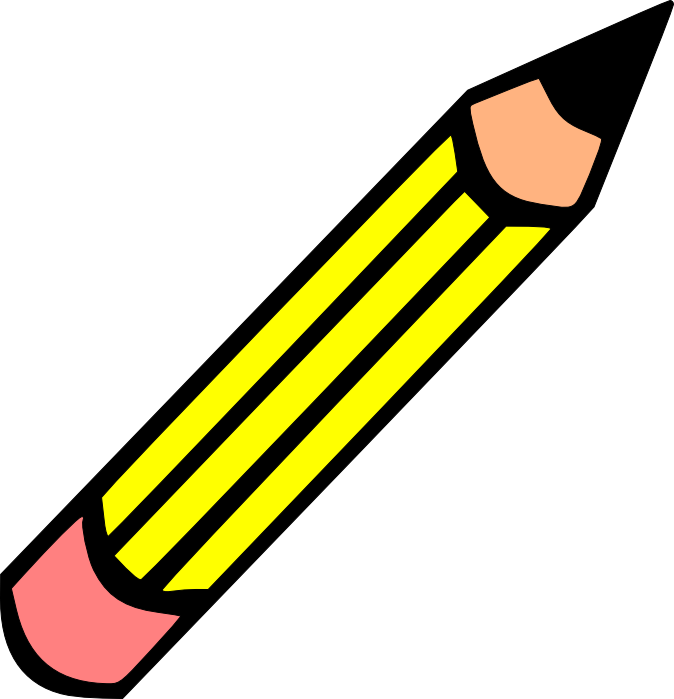 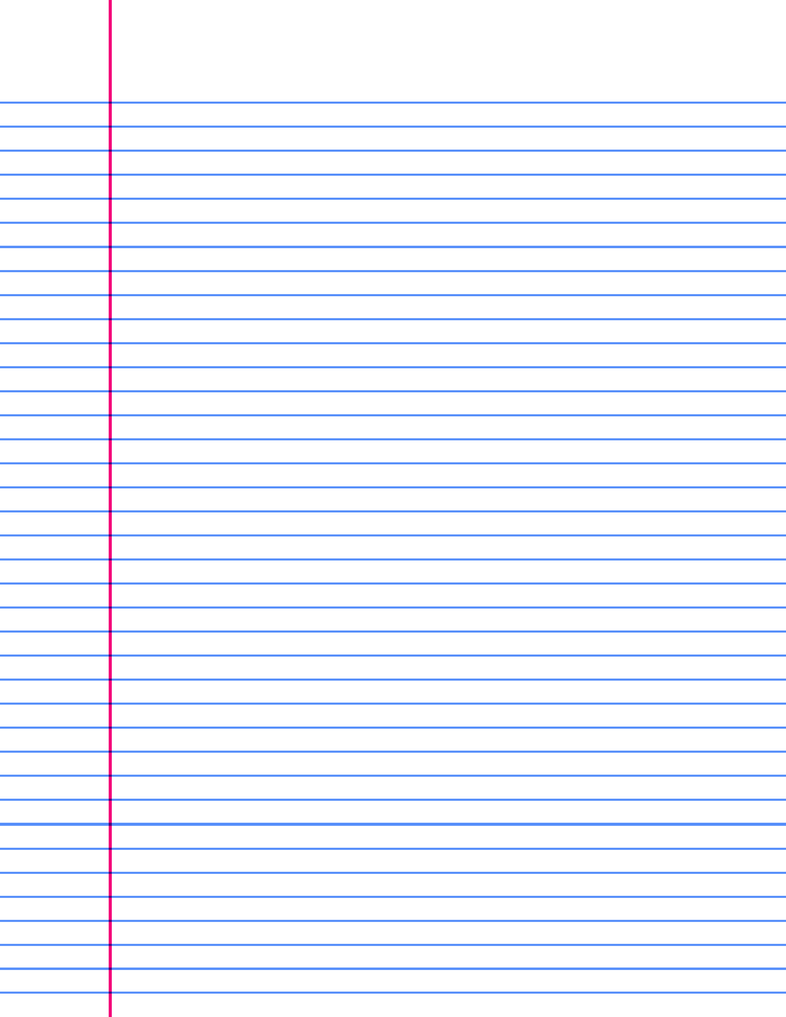 Necesitan un lapiz y papel…
This Photo by Unknown Author is licensed under CC BY-NC
This Photo by Unknown Author is licensed under CC BY-NC-ND
Prueba de espanol
Senorita Fisher
DPA Middle Grades Spanish
Que quiere decir…la cuenta
Que quiere decir…por favor
Que quiere decir…La Propina
Que quiere decir…”Yo suelo comer salchichas en el desayuno”
Que quiere decir…en el almuerzo, yo suelo beber jugo de manzana
Que quiere decir…Yo suelo comer la cena a las siete menos cuarto de la noche.
Que quiere decir…los panqueques saben soso
Que quiere decir…El café sabe muy rico